WELCOME TO ENGLISH CLASS
Subir Roy
                                                                                             ASSISTANT TEACHER (ENGLISH)
                                                                                           Azim Memorial HIGH SCHOOL
8 PARTS OF SPEECH
NOUN
PRONOUNADJECTIVE
VERB
ADVERB
PREPOSITION
CONJUNCTION 
INTERJECTION
A NOUN MEANS
A person
A thing
A place
An idea
KINDS OF NOUN
Common Noun : A Noun that does not name a specific person, place or thing.   Example: Dog, Cow.

Proper Noun: A Noun that names a specific person , place or thing. Example:  Jonny, Mina.

Collective Noun: A Noun that names a group of person, place or thing. Example:  Class, Community.
PRONOUN
A Pronoun is a word used in a place of one or more nouns.
Kinds of pronoun: 
Personal: I, Me , Mine, You, She.
Indefinite: Anybody, anyone , each.
Interrogative: Who, whom, what, which, whose.
Demonstrative: This, that, these, those.
ADJECTIVE
An adjective modifies or describes a noun or pronoun. 
It answers the questions: 
Which?              Did you lose your office keys?
What kind?       Is that a silk shirt?      
How many?       I have 5 minutes left.
VERB
A verb expresses action or helps make a statement

                          Action verbs, express mental or physical action.
For example: She spoke at the annual meeting.
                           Linking verbs, make a statement by connecting the subject with a word that describes or explains it.
For example: He has been busy.
                             Every sentence must has a verb.
ADVERB
An adverb modifies or describes  a verb, adjective or another adverb. It answer the questions:
How?             He talk quickly.
When?           He left yesterday.
Where?         He went there.
What Degree or how much?       It is too humid!
PREPOSITION
A preposition introduces a noun or pronoun or a phrase or clause functioning as a noun. The word or word group the preposition introduces it’s object.
Example:
 They received an email from Jenny telling about her trip to Cox’s Bazar.
CONJUNCTION
A conjunction is a word that joins words or group of words.
    
For example: And, Or, Neither Nor, Either Or, But.
 Rahim and Karim are brother.
INTERJECTION
An interjection is an exclamation that expresses emotion.
 For example: 
 Wow! you did a fantastic job!
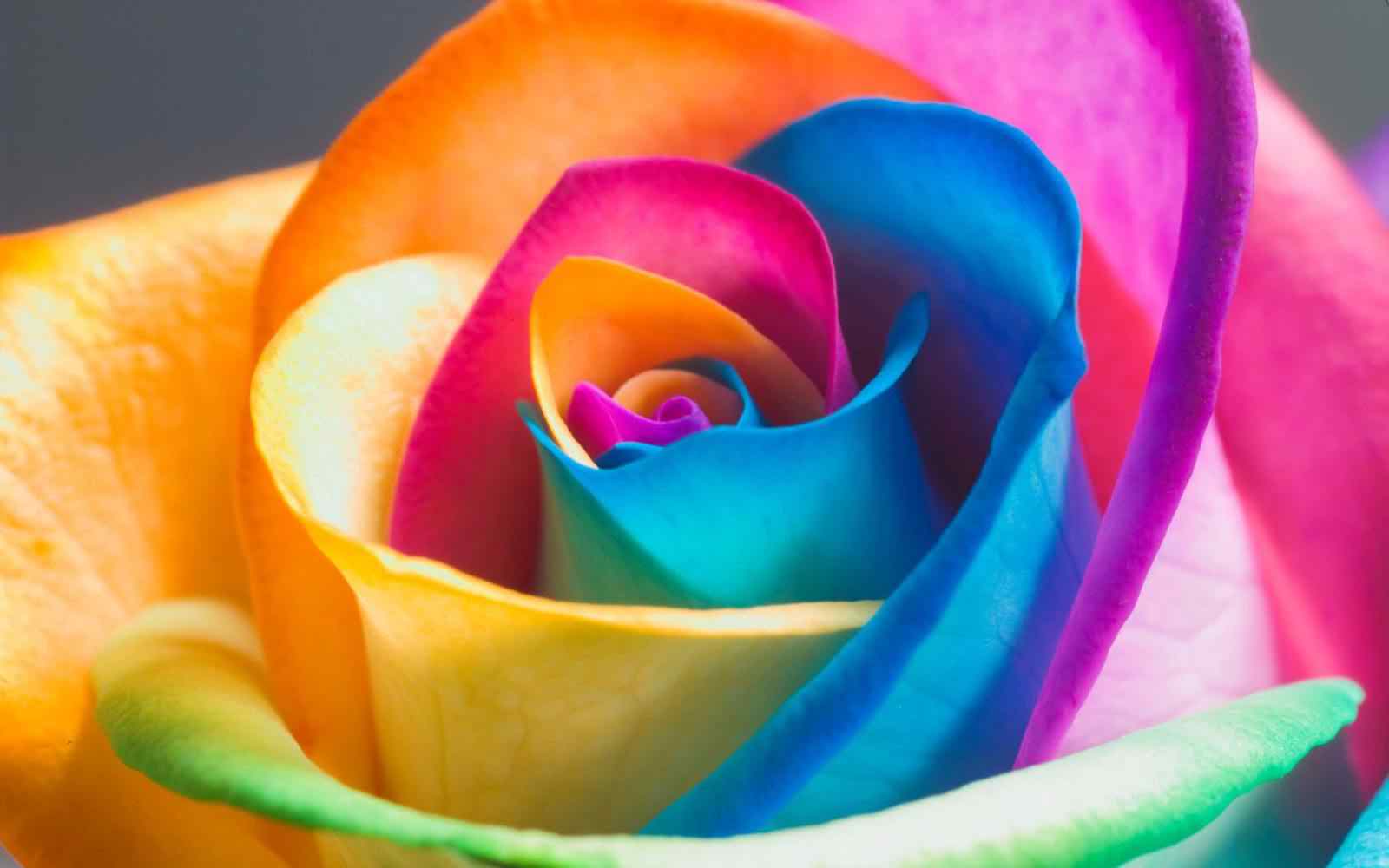 Thanks